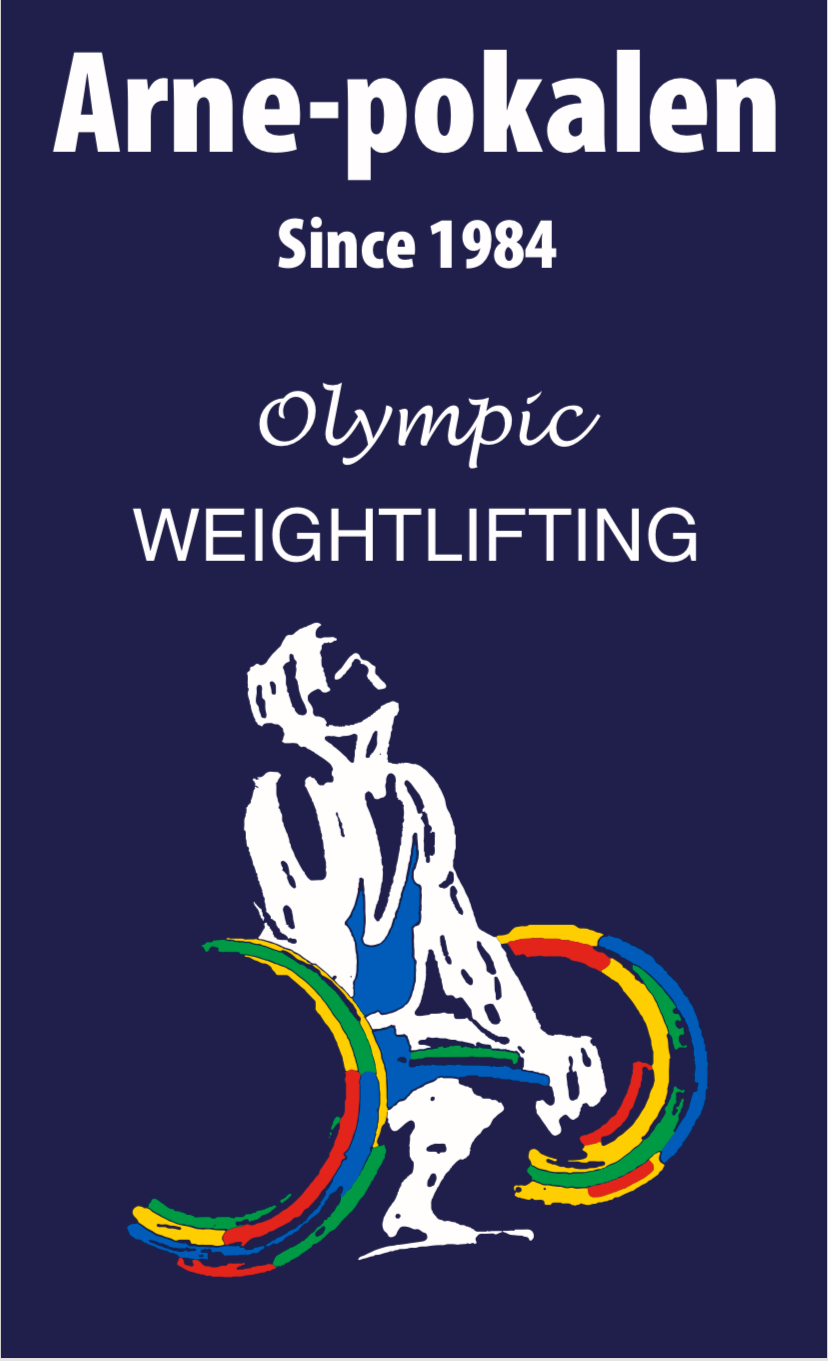 Invägning: 09:00 – 10:00  Tävlingsstart: 11:00
Anmälan via mejl till : christer.fagerlund@hotmail.com
Intresserad av domaruppdrag/ telefon 070-3002585
Anmälningsavgift: 500:-
Betalas i samband med anmälan, plusgiro: 540736-6
Sista anmälningsdag 1/8 -25
Välkomna till Sandvikens AK